أجهزة التمثيل الخارجي للدولةرئيس الدولة-رئيس الحكومة- وزير الخارجية-البعثات الدبلوماسية والقنصلية-
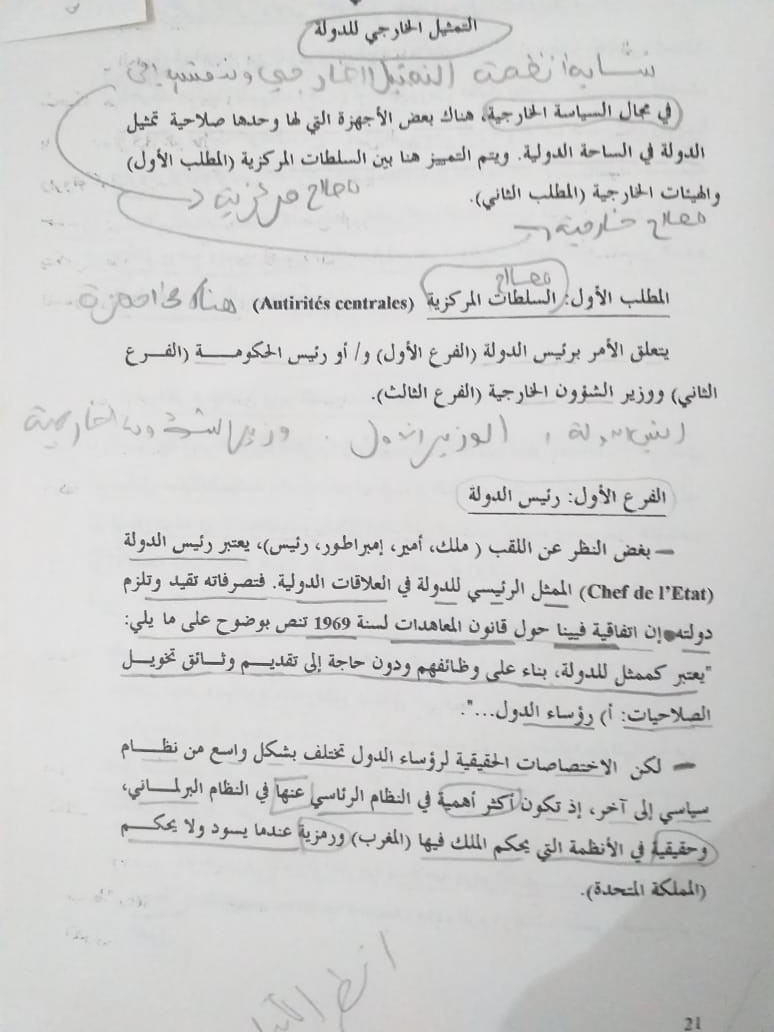 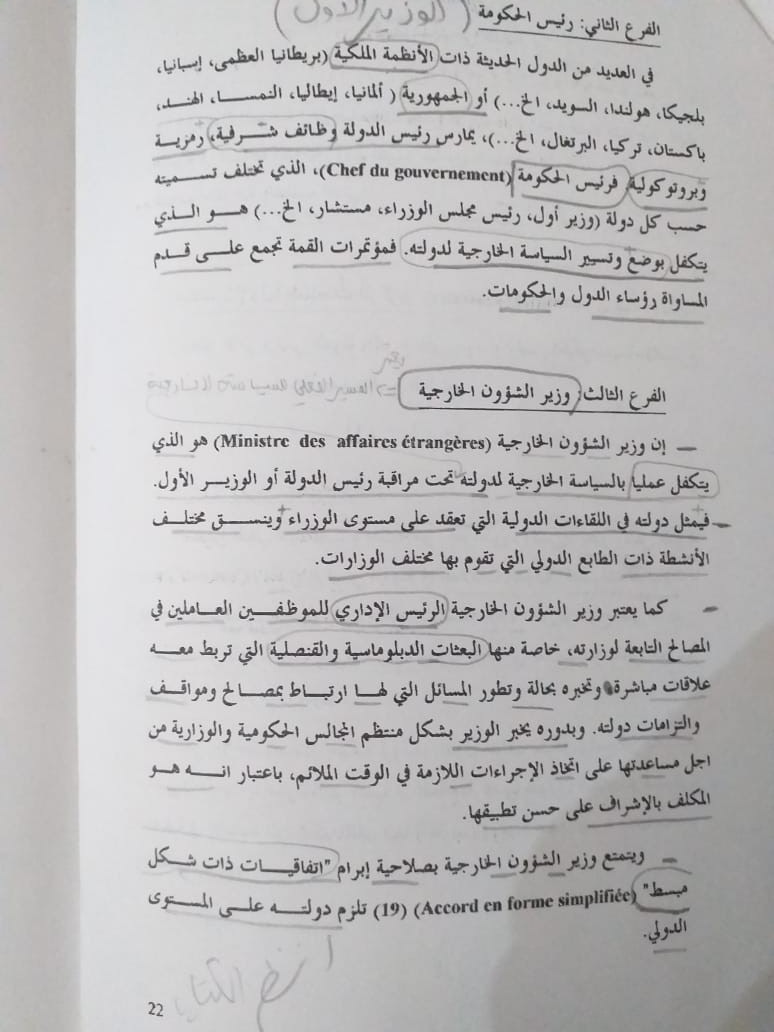 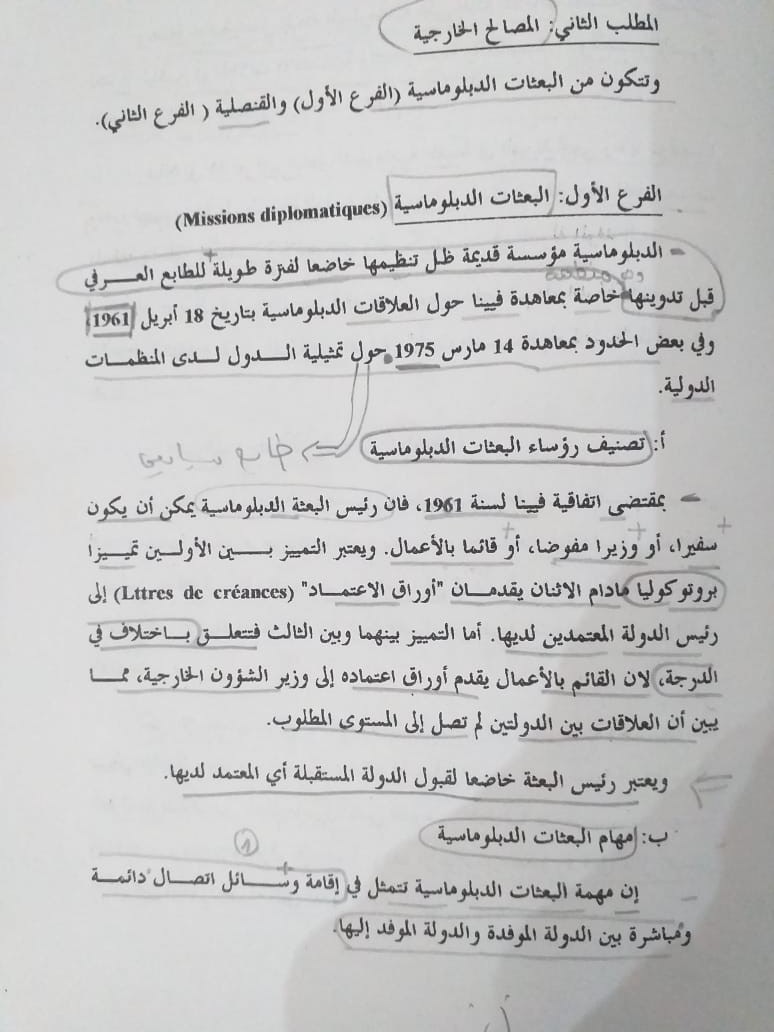 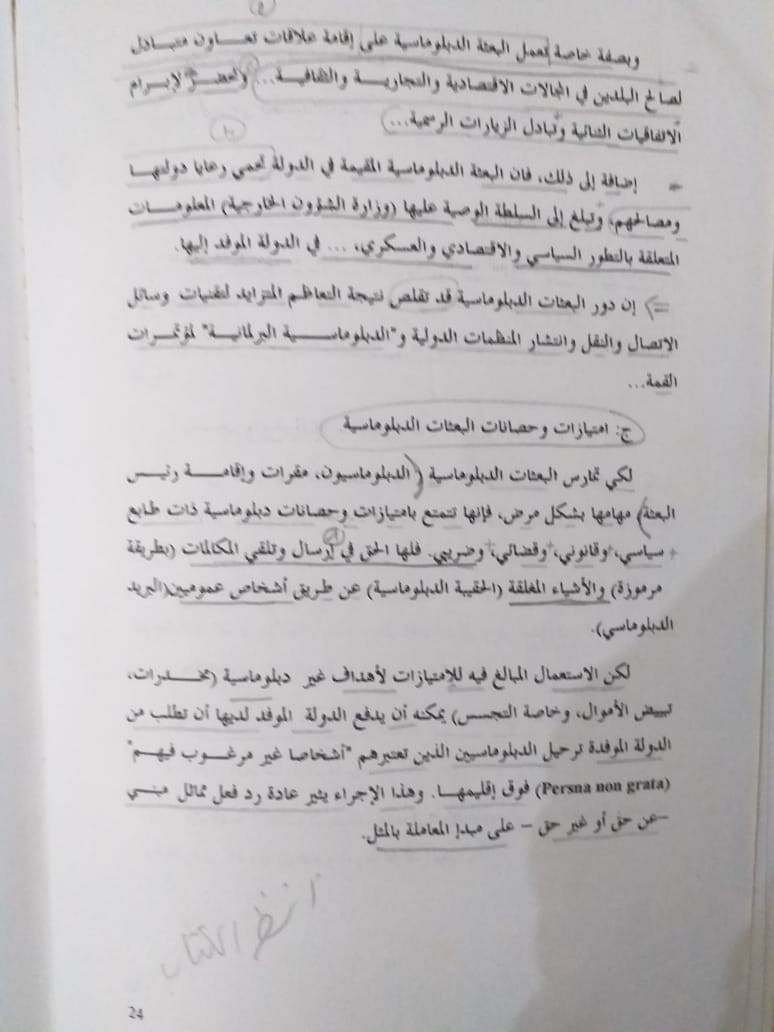 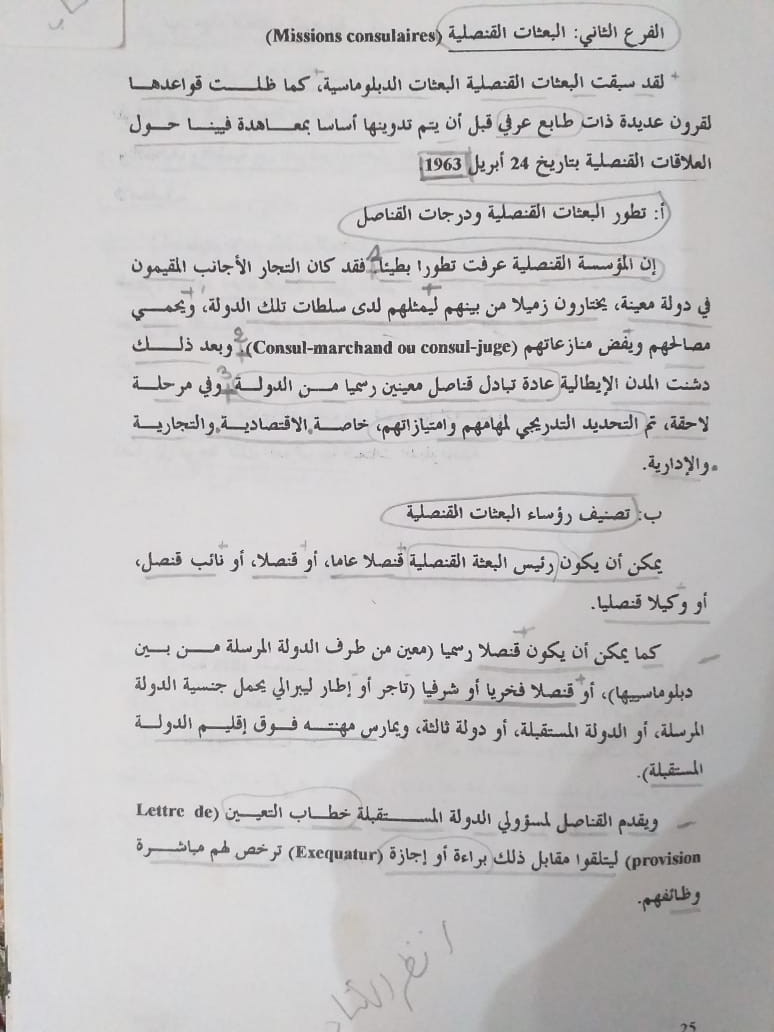 واقع الدول وعوامل قوتها في العلاقات الدولية
اختلف الباحثون والمفكرون في علم العلاقات الدولية حول تحديد عوامل قوة الدولة في المجال الدولي لكن أبرز من نظر في هذا المجال هو المفكر الألماني هانز مورغنثو فقد حدد عوامل قوة الدولة في عدة عوامل ألا وهي:
 العامل الجغرافي،
 الموارد الطبيعية،
 السكان، التقدم الاقتصادي، درجة الاستعداد العسكري، 
الخصائص القومية،
 الروح المعنوية، نوعية الدبلوماسية.
المحاضرة 10:المنظمات الدولية الحكومية ONG
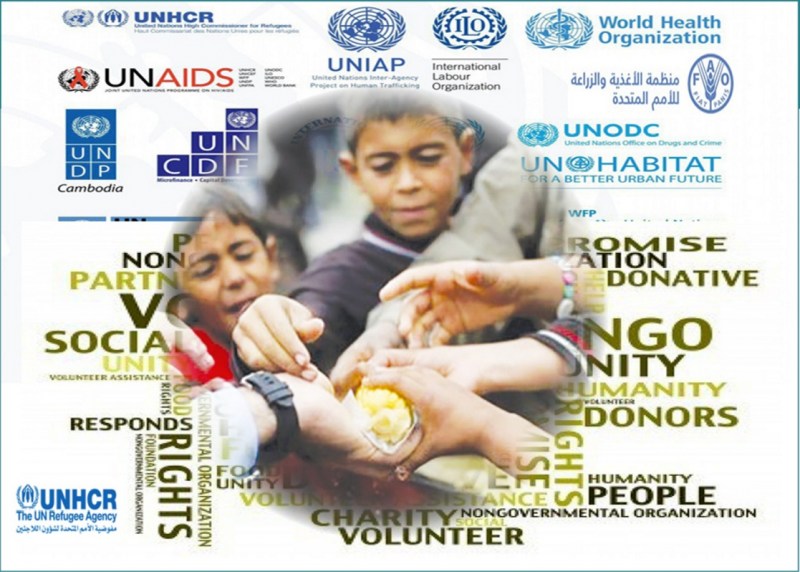 أولا: نشأة المنظمات الدولية   
بدأت الدول الأوربية بعد الحرب النابليونية تضع فكرة إيجاد منظماتدولية موضع التنفيذ ، وذلك عن طريق المؤتمرات. فشهدت أوربا بشكل خاص عقد مؤتمرات خلال الفترة الممتدة منذ انهيار فرنسا ونفي نابليون خارج أوربا.... وحتى الحرب العالمية الأولى ومنها على سبيل المثال: مؤتمر فينا عام 1815 للدول المنتصرة على نابليون )بريطانيا ، بروسيا ، روسيا ، النمسا( ثم تواصلت المؤتمرات بعد ذلك في الدول الأوربية ومنها مؤتمر برلين 1878 ، لاهاي 1899 و 1907 ، لندن1912 – 1913 
على الرغم من أهمية هذه المؤتمرات إلا أنها لم تكن كافية لتحقيق الأمن والسلم والتعاون الدولي وذلك لأسباب منها:-1 - انها تعقد لتحقيق غايات محدودة ، فهي وقتية لمعالجة حالات آنية وتنتهي بمجرد بلوغ الغرض منها أواستحالة تنفيذه.2 - غالبا ما يكون انعقادها بعد وقوع الحدث ، ومن ثم فحلولها علاجية وليست وقائية وبخاصة في حالة الحرب.
3 - لا ينبثق عنها أجهزة لمتابعة تنفيذ قراراتها ، لذلك يبقى الكثير من هذه القرارات حبرا على ورق.
عزز قصور نظام المؤتمرات الدولية من فكرة إنشاء المنظمات الدولية الثابتة والمستقرة، لكن فكرة التنظيم الدولي السائدة في القرن التاسع عشر هيمن عليها الطابع الإقليمي العنصري، لذلك ظهرت تلك المنظمات على
أساسين هما :
أولا: منظمات إقليمية تقتصر العضوية فيها على الدول الأوربية فقط استنادا إلى المؤتمرات المشار إليها سابقا، بالإضافة إلى قارة أمريكا التي نظمها مؤتمر بنما عام 1826 .
ثانيا: منظمات متخصصة غالبا ما يقتصر نشاطها على القضايا الفنية وليس السياسية وذلك بسبب تمسك الدول بمبدأ السيادة المطلقة ورفضها أن تعرض قضاياها السياسية على منظمات دولية.
ثانيا: تعريف المنظمات الدولية وأنواعها  
تعريف المنظمات الدولية شخص معنوى من أشخاص القانون الدولى العام ينشأ من اتحاد ارادات مجموعة من الدول لرعاية مصالح مشتركة دائمة بينها ويتمتع بإردة ذاتية فى المجتمع الدولى وفى مواجهة الدول الأعضاء
 العناصر الرئيسية  لوجود أية منظمة دولية
1- الصفة الدولية
3-  الإرادة الذاتية
4-الديمومة والإستمرار
5- الأهداف المشتركة
ثانيا: تصنيف المنظمات الدولية:
 من حيث نطاق العضوية: تنقسم الى منظمات عالمية واقليمية:-
1- المنظمات العالمية:هي المنظمات التي تكون العضوية فيها مفتوحة لكل دول العالم الراغبة في الانضمام اليها متى توافرت فيها شروط العضوية المنصوص عليها في ميثاق المنظمة كما أن العضوية في هذا النوع من المنظمات في نطاق جغرافي معين بل تمتد لتشمل كل دول العالم، ومن امثلة هذه المنظمات، ( الامم المتحدة)، والمنظمات الدولية المتخصصة كـ (اليونسكو، واليونسيف، ومنظمة الصحة العالمية....
  2- المنظمات الإقليمية: التي تضم في عضويتها عدد محدد من الدول، او التي يكون نطاق اختصاصها محدد برقعة جغرافية معينة، وتتنوع الاسس التي يقوم عليها المنظمات الاقليمية، فقد تقوم على اساس قومي كجامعة الدول العربية او جغرافي كمنظمة الوحدة الافريقية ومنظمة الدول الامريكية ، او امني كحلف شمال الاطلنطي، او اقتصادي كمنظمة التجارة العالمية ومنظمة الدول المنتجة للبترول (الاوبك) ، او ديني كمنظمة المؤتمر الاسلامي.
من حيث نطاق العضوية: تقسم المنظمات الدولية من حيث  الاختصاص الى منظمات عامة ومتخصصة وأساس هذا التقسيم، هو وحدة او تعدد الاهداف التي تسعى المنظمة الى تحقيقها وعلى التفصيل التالي:
1- المنظمات العامة:هي المنظمات التي يمتد اختصاصها ليشمل مظاهر متعددة في العلاقات الدولية، كمنظمة الامم المتحدة التي تسعى الى المحافظة على السلم والأمن الدوليين وتدعيم التعاون السياسية والاقتصادي والاجتماعي والثقافي  
2- المنظمات المتخصصة: هي  التي يقتصر نشاطها على مجال واحد من مجالات العلاقات الدولية أو التي تسعى الى تحقيق التعاون بين اعضائها في موضوع معين او في مجال محدد، وقد تكون هذه المنظمات عالمية او اقليمية، وعلى حد سواء مع المنظمات العامة. البنك الدولي-اليونسكو-الصحة العالمية-منظمة العمل الدولية.
من حيث السلطات أو الصلاحيات: يمكن تقسيم المنظمات الدولية من حيث الصلاحيات التي تتمتع بها الى:
1- منظمات ذات صلاحيات فعلية واسعة تخولها تنفيذ قراراتها بوسائلها الخاصة مستقلة في ذلك عن رغبات الدول والاعضاء، من ذلك قرارات محكمة العدل الدولية، ومجلس الامن في حالة تهديد السلم والامن الدوليين، وقرارات السلطة العليا لمنظمة الفحم والصلب.
2- منظمات لا تملك الا صلاحية ابداء الآراء والرغبات وهذا النوع من المنظمات هي الصورة الغالبة فيها، حيث تتحدد صلاحياتها باقتراح الاتفاقيات واصدار التوصيات والاقتراحات التي يتوقف تنفيذها على رغبات الدول الاعضاء.
ويميز جانب من الفقه بين هذين النوعين من المنظمات فيطلق على الاولى (التي تملك صلاحيات فعلية) المنظمات الدولية القائمة على فكرة الاتحاد او على السيادة الدولية، ويسمي الثانية (التي لا تملك الا صلاحيات شكلية) المنظمات الدولية القائمة على التعاون.
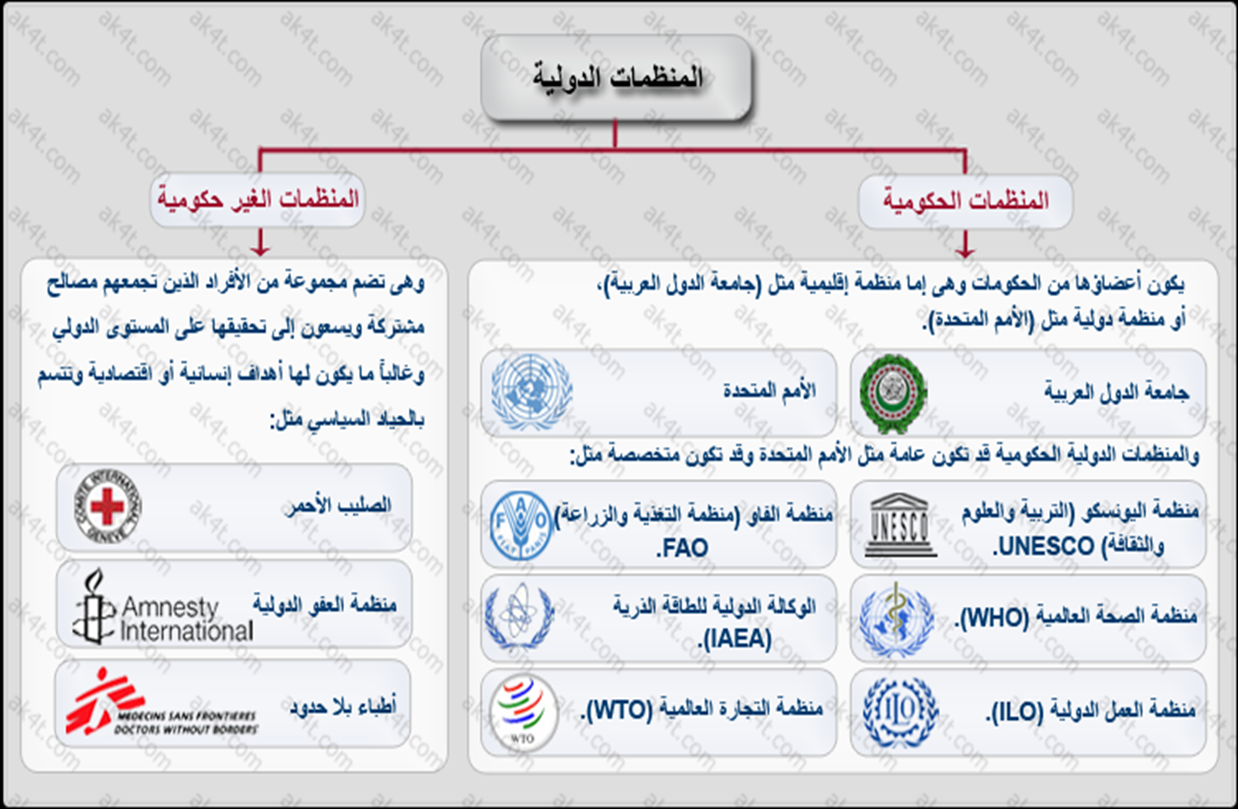 ماهي أبرز التحديات التي تواجه المنظمات الدولية؟ :
1. تحديات الأمن في مواجهة سباقات التسلح وتفاقم الحروب والصراعات الإقليمية وفشل نظام الأمن الجماعي.
2. تحديات التنمية في مواجهة ضيق قاعدة الموارد المناخية للتنمية هذا فضلا عن الانفجاريات السكانية ومشكلات عدم الاستقرار التي تعاني منها معظم الدول النامية
3. التحديات الناجمة عن اتساع الفجوة الاقتصادية والاجتماعية والحضارية
4. التحديات النابعة من الحاجة إلى حماية البيئة الإنسانية والطبيعية في مواجهة المخاطر التي تتولد عن التطبيق المتزايد للتكنولوجيا
5. التحديات الناجمة عن إهدار الحقوق والحريات الإنسانية الأساسية وتعرضها للانتهاك المستمر في مناطق واسعة من العالم.
6.التحديات الناتجة عن ارتفاع نسب ومعدلات الأمية في العالم